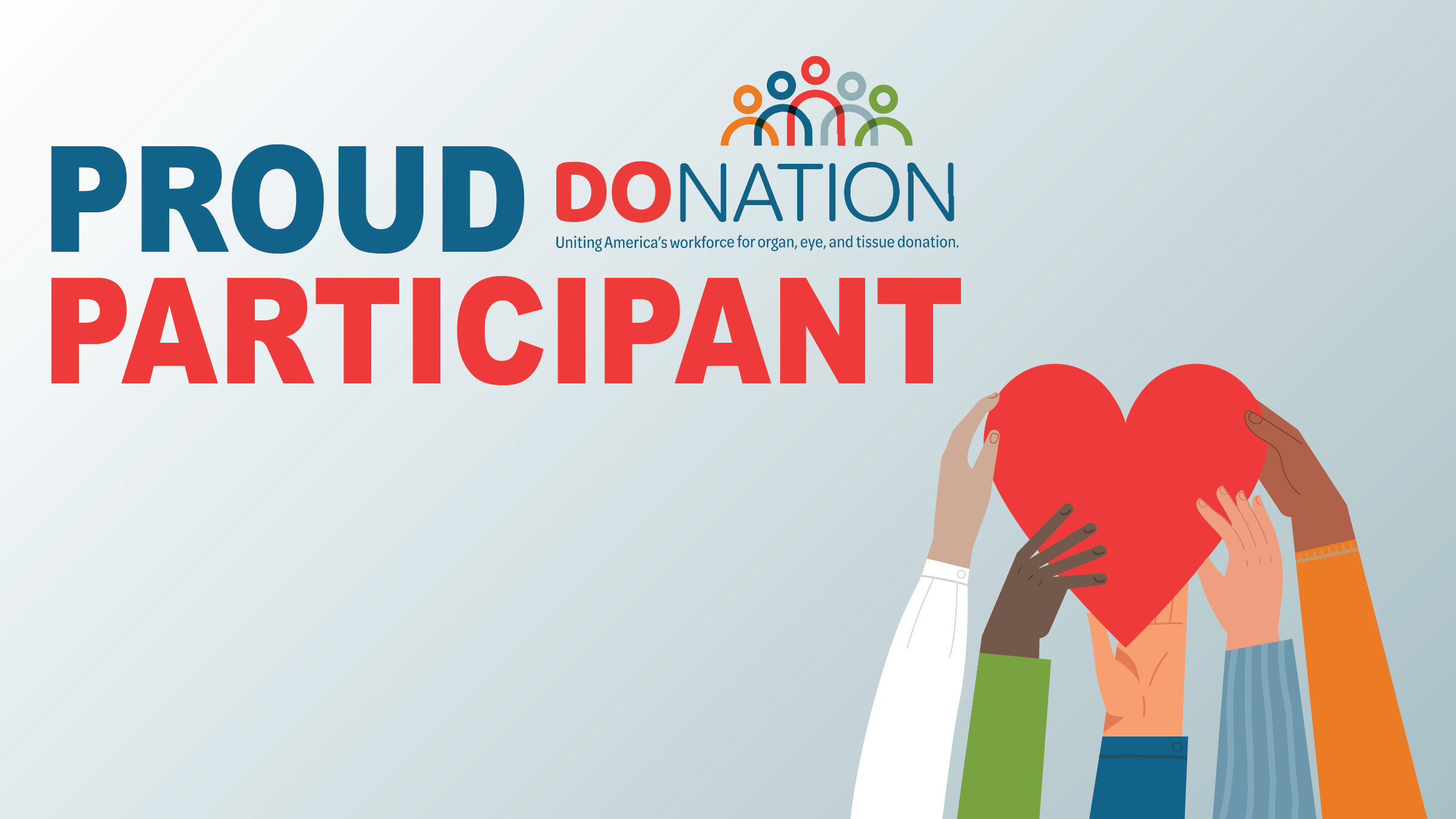 [Name of Workplace]
Workplace logo